Figure 7. Analysis of the densities of dendritic spines on layer III (A) and layer V (B) pyramidal neurons of the ...
Cereb Cortex, Volume 19, Issue 11, November 2009, Pages 2719–2727, https://doi.org/10.1093/cercor/bhp048
The content of this slide may be subject to copyright: please see the slide notes for details.
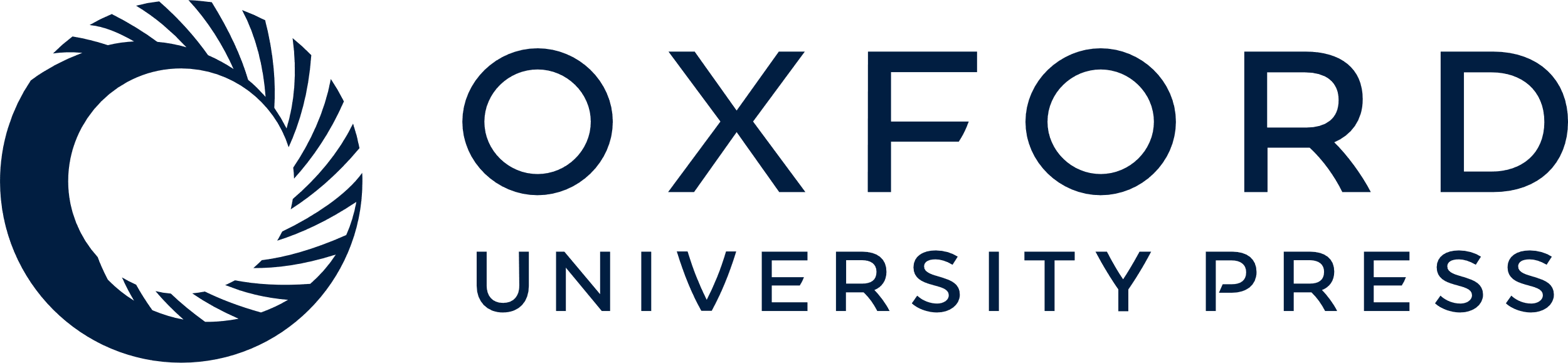 [Speaker Notes: Figure 7. Analysis of the densities of dendritic spines on layer III (A) and layer V (B) pyramidal neurons of the primary sensorimotor cortices of OHE and OHE with estradiol or/and progesterone supplemented rats. Please see the legend of Figure 6 for abbreviation. Six representative layer III and layer V neurons were analyzed in each of the OHE, OHE + E2, OHE + P4, and OHE + E2P4 rats (n = 3 each). *P < 0.05 between the marked and the corresponding OHE rats, 1-way ANOVA followed by Newman–Keuls tests where n is the number of animals.


Unless provided in the caption above, the following copyright applies to the content of this slide: © The Author 2009. Published by Oxford University Press. All rights reserved. For permissions, please e-mail: journals.permissions@oxfordjournals.org]